Stáž Lotyšsko - Riga
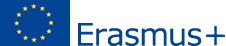 Robin Drozd, M2.B

Číslo projektu: 2021-1-CZ01-KA121-VET-000010087
Obsah prezentace
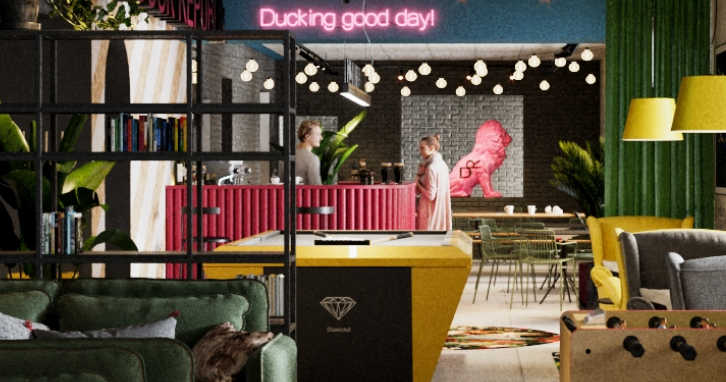 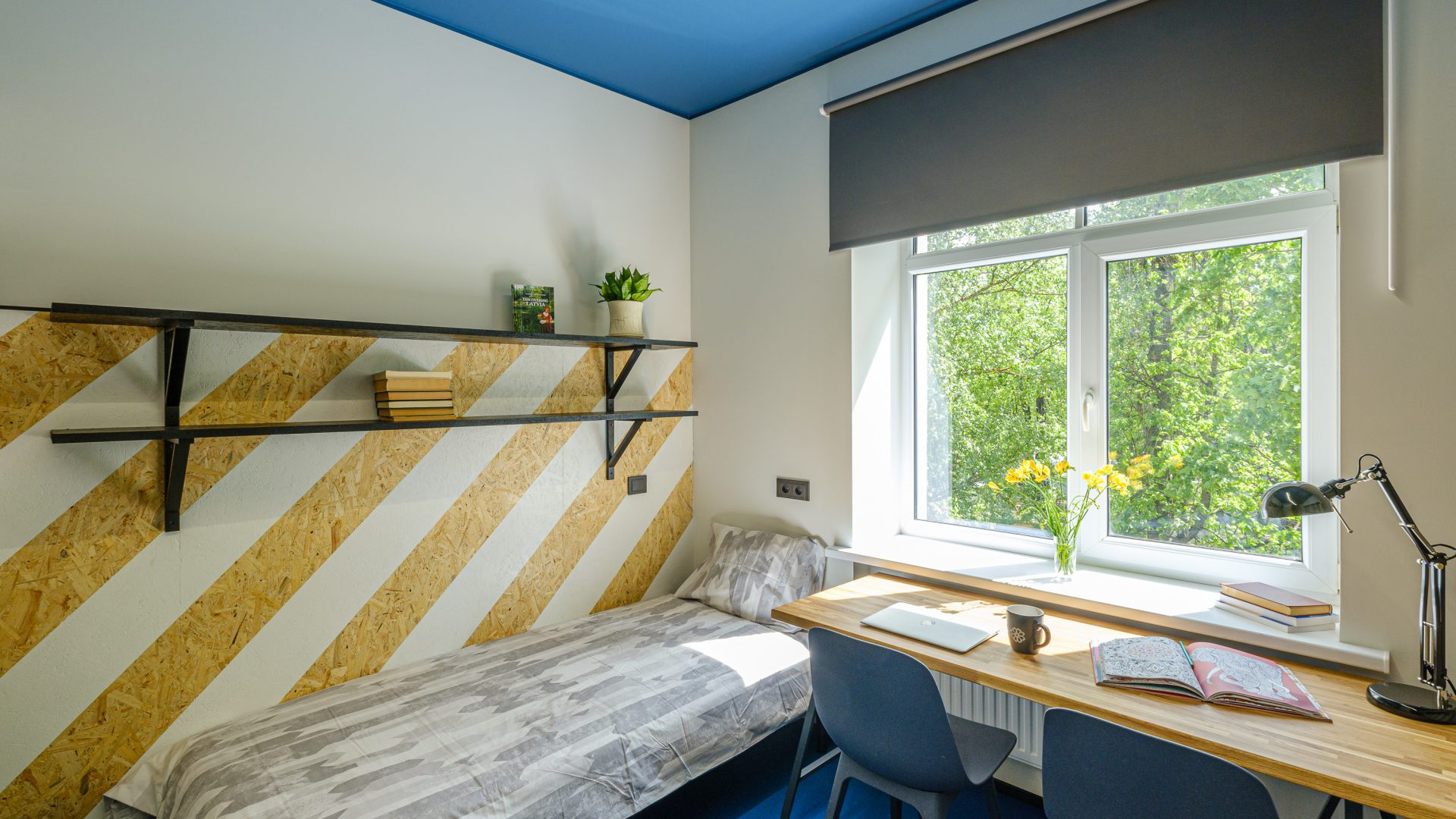 Místo - Riga, Lotyšsko
Ubytování – Hotel Duck Republik
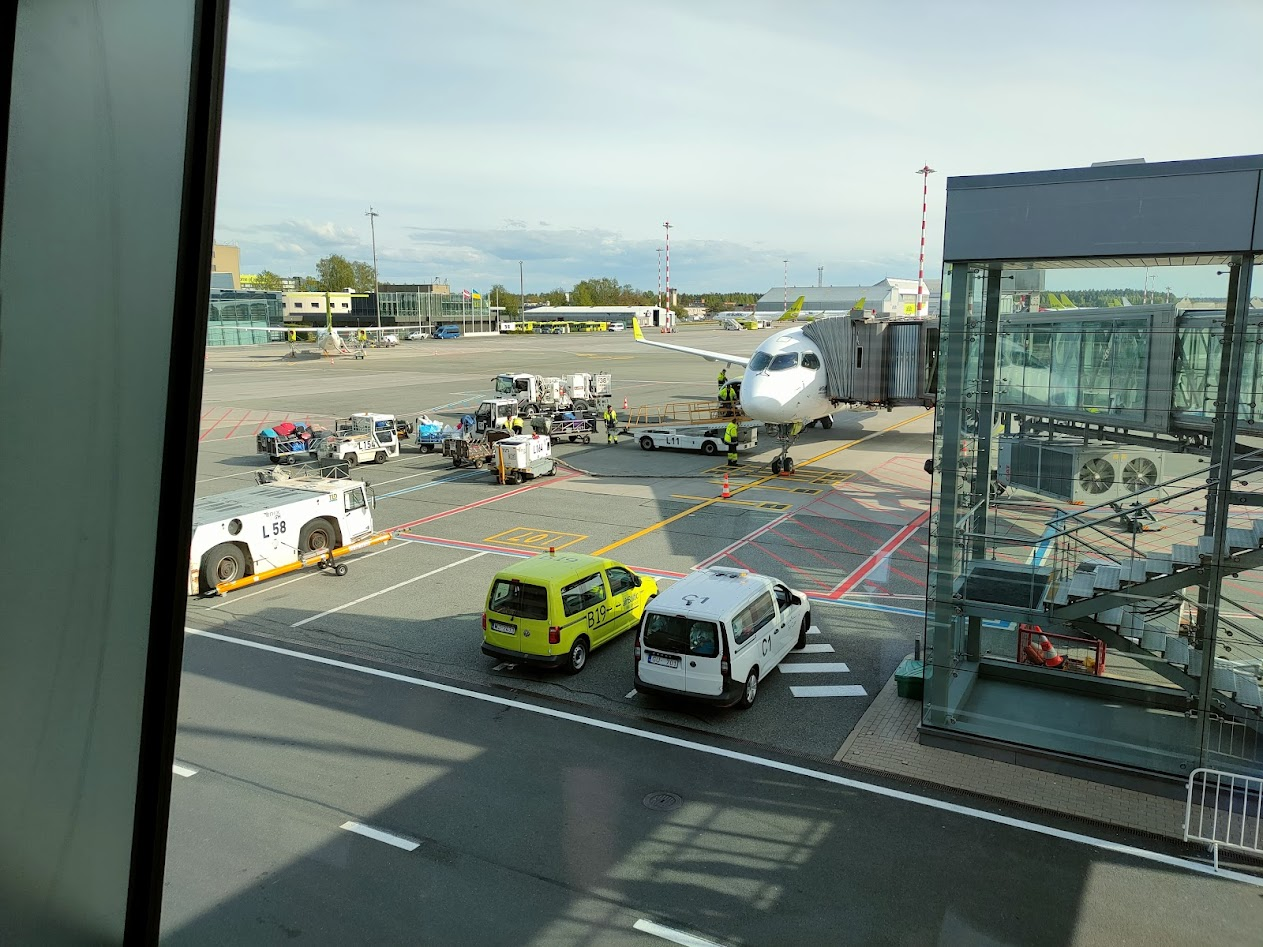 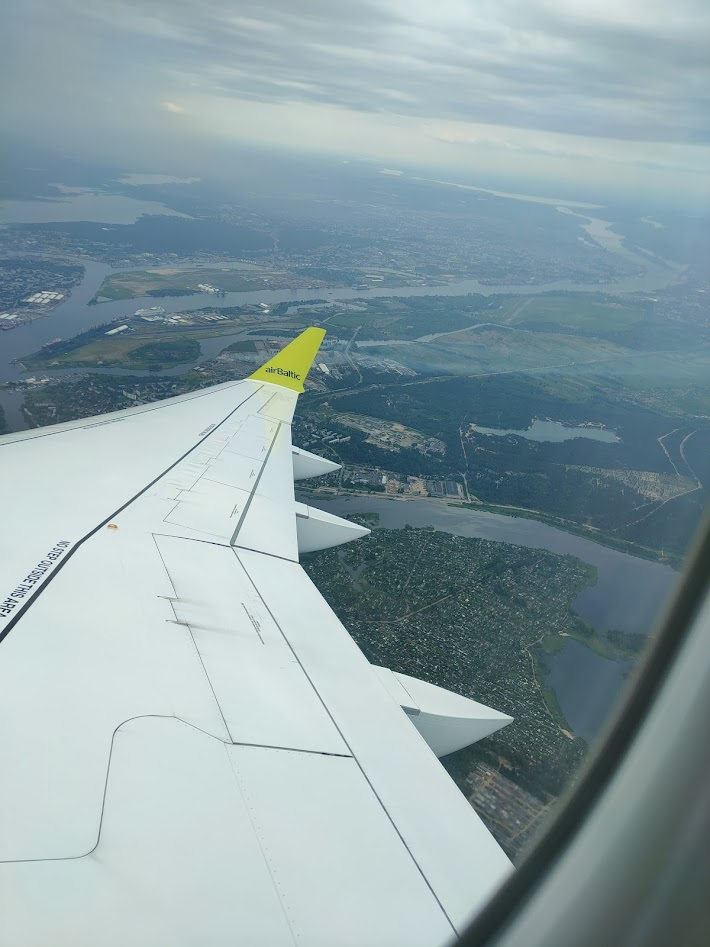 Trvání Pobytu
22.5.2022 - 10.6.2022
Firma – IF P&C Insurance
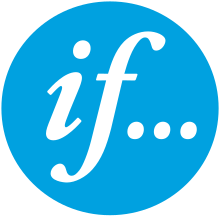 Pojišťovna
Založena roku 1999
Počet zaměstnanců přesahuje 6800
Pole působnosti je v zemích severní Evropy
Organizační struktura firmy
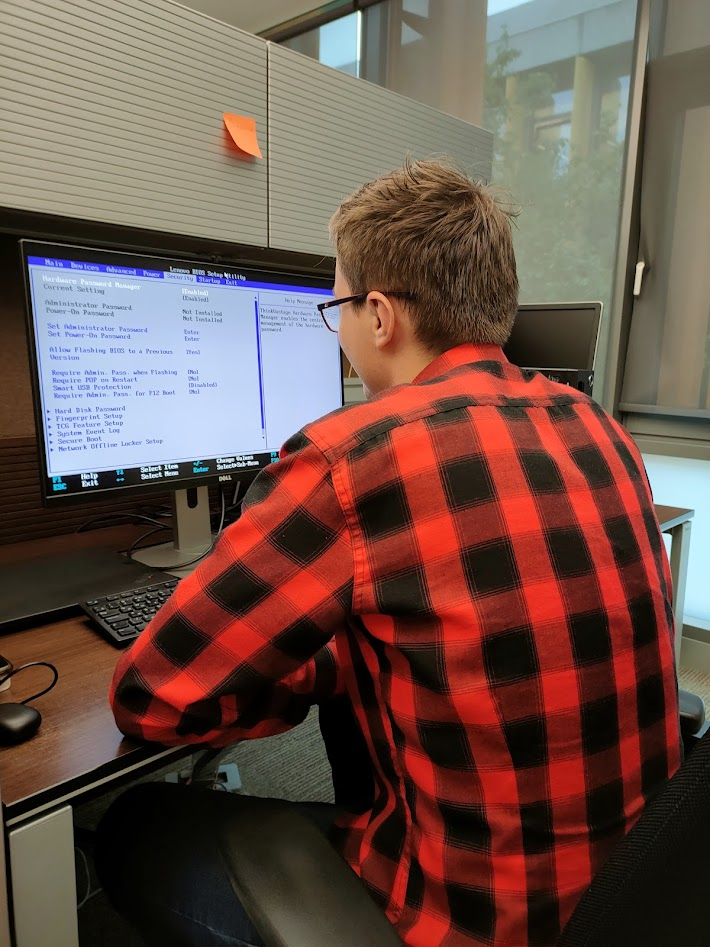 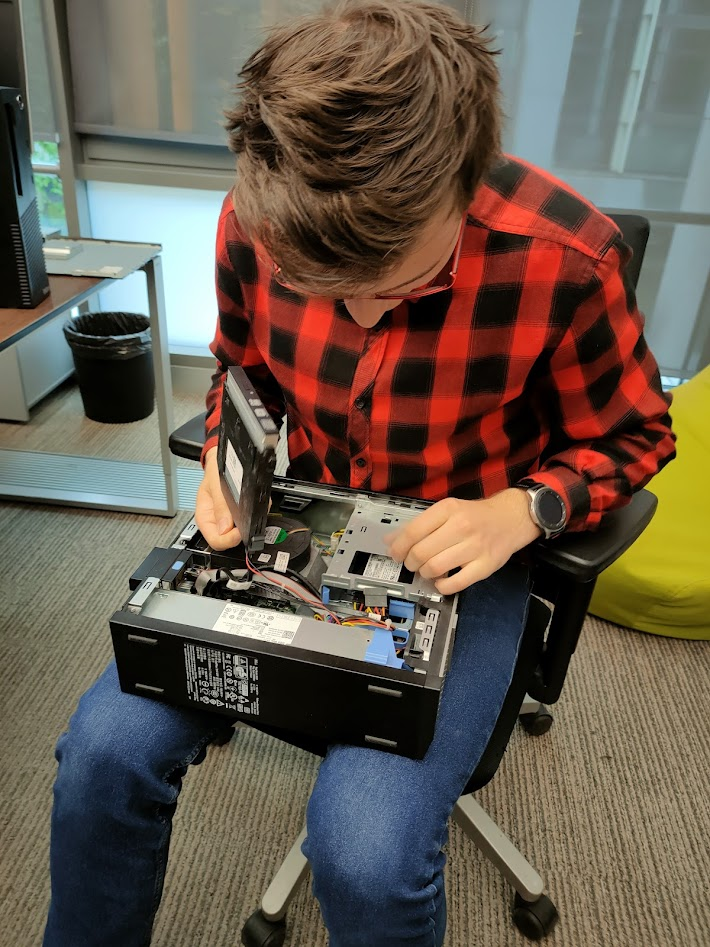 Popis činnosti
Instalace firemních systémů 
Instalace Windows
Instalace Visual studio a Git
Příprava pracovních míst pro zamětnance
Čištění disků
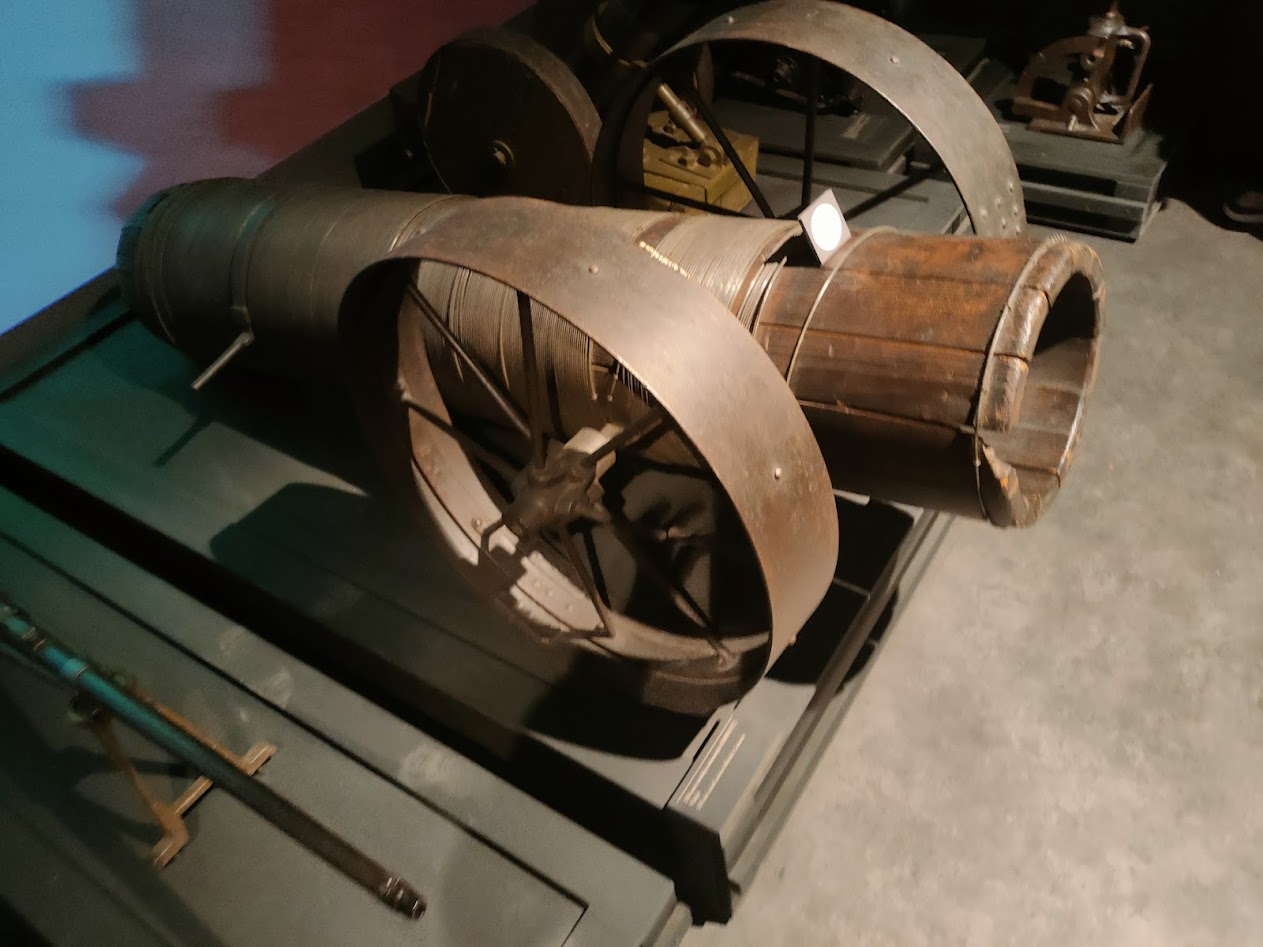 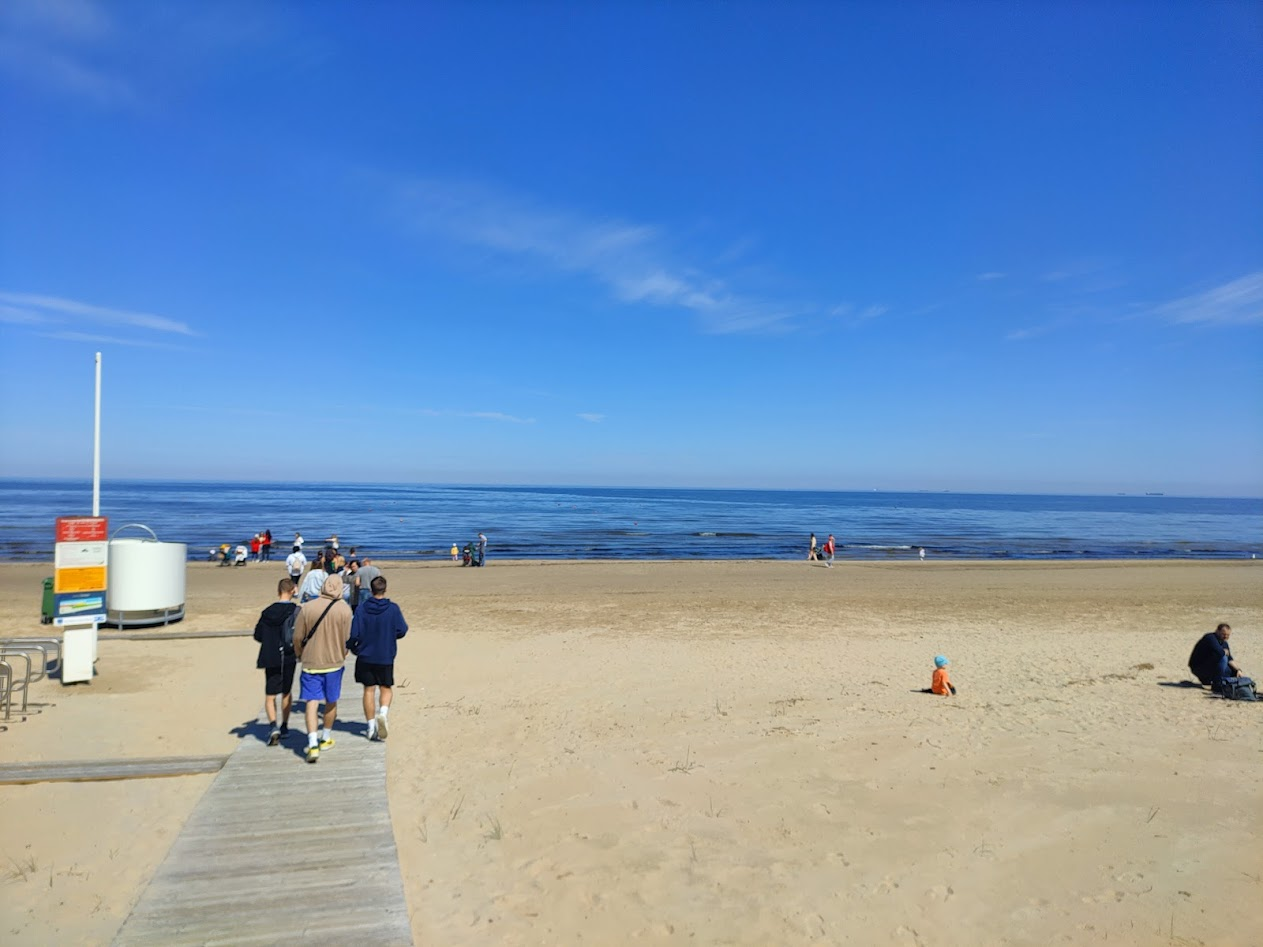 Volnočasové aktivity
Procházka starým městem
Prohlídka zámku 
Návštěva místní kulturní akce
Projížďka vlakem k moři
Návštěva válečného muzea
...
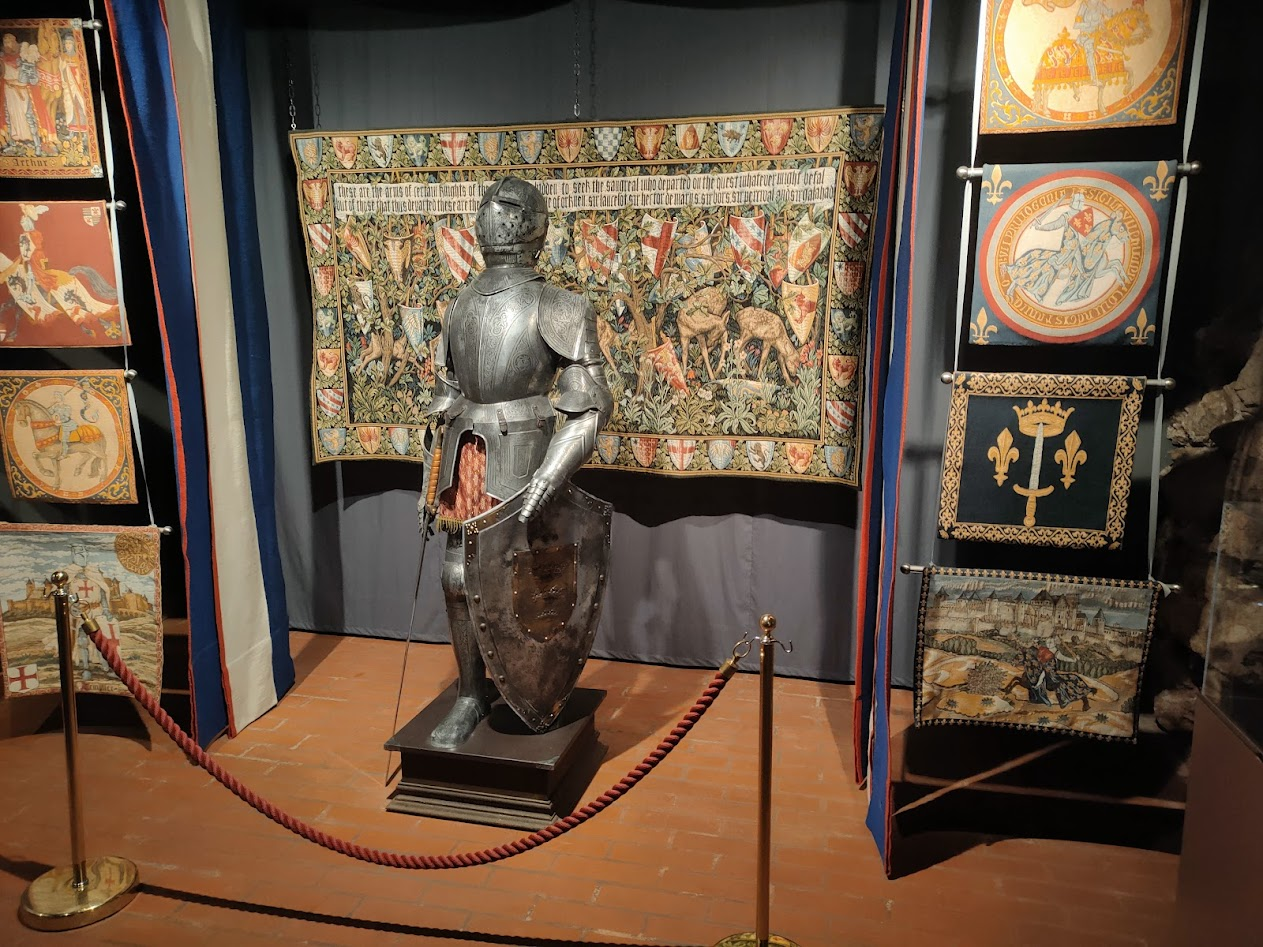 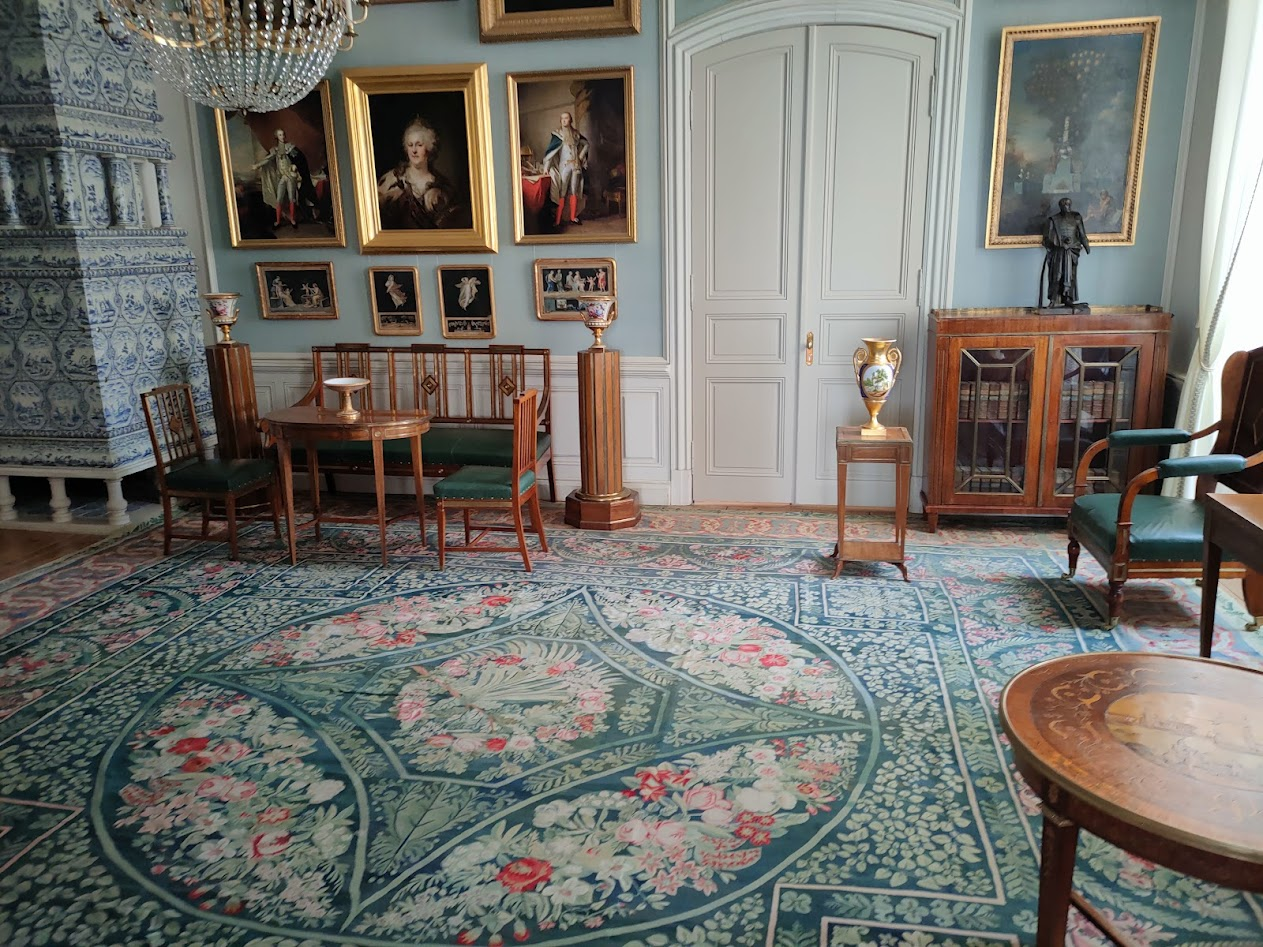 Získané dovednosti
Zdroje
https://duckrepublik.eu/location/riga/
https://en.wikipedia.org/wiki/If_P%26C_Insurance